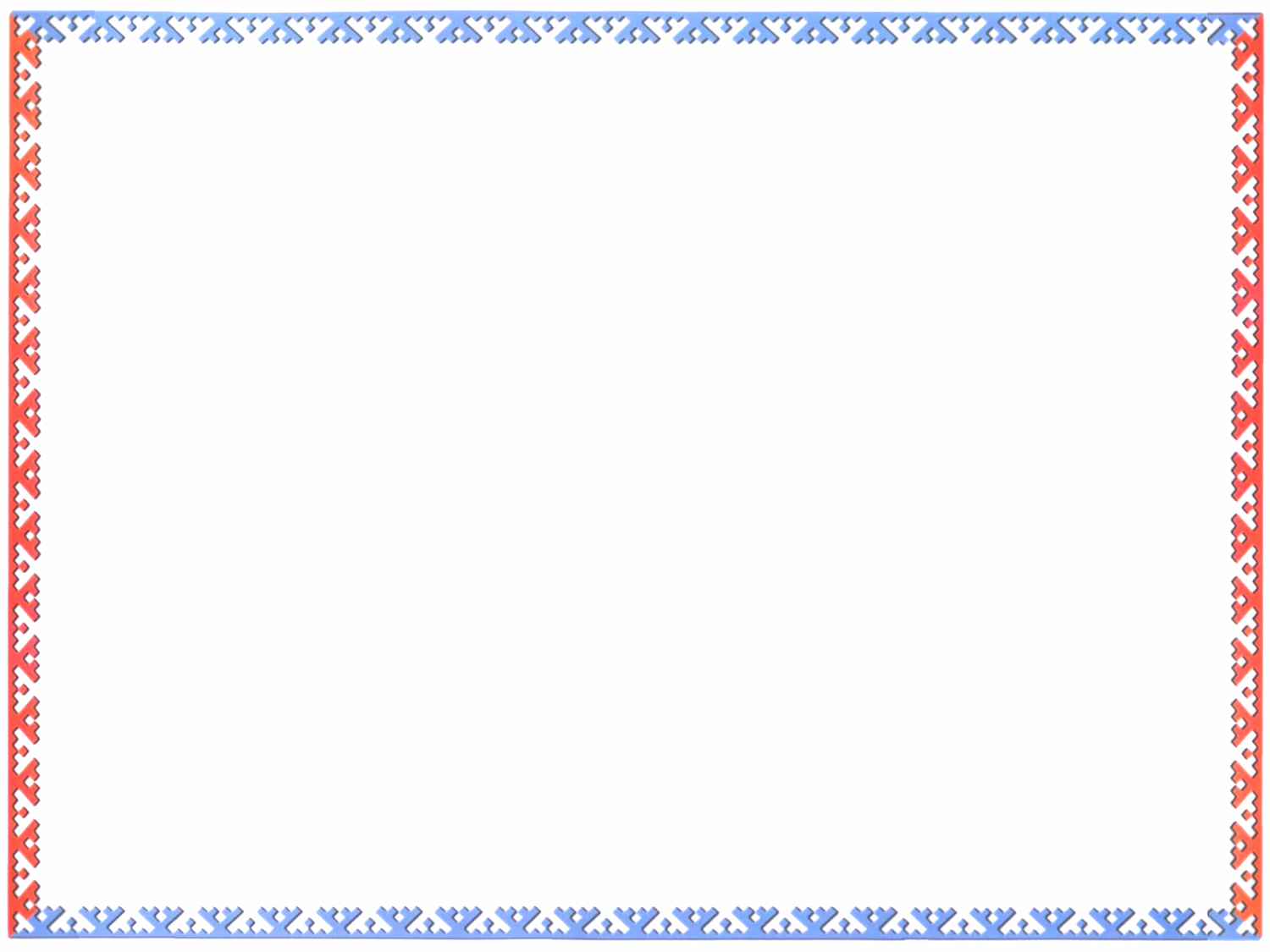 Дидактична гра з Lego
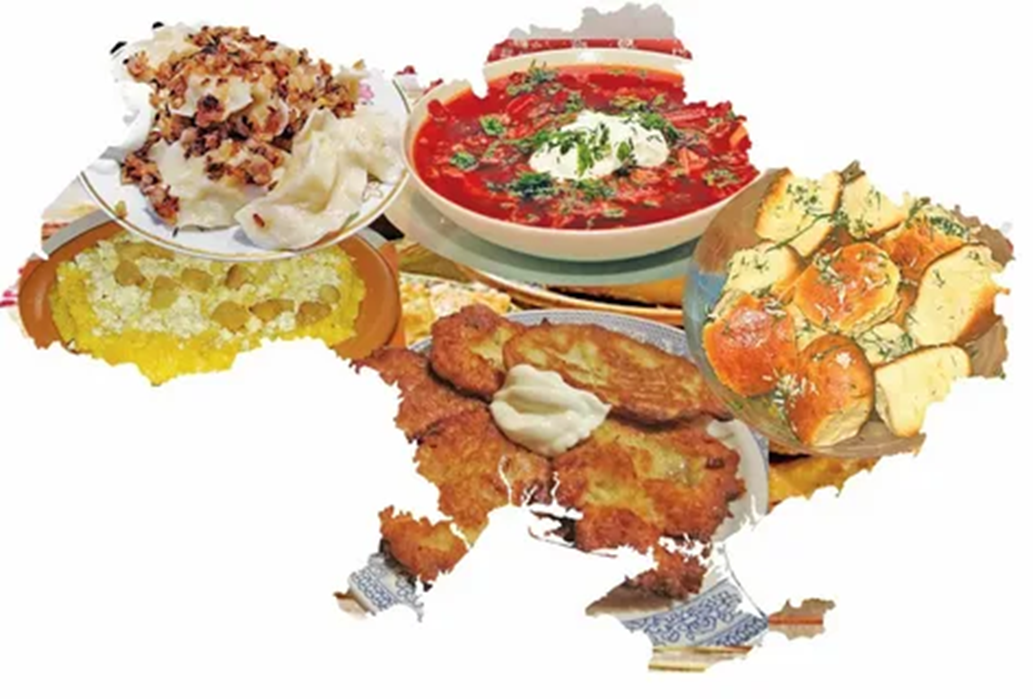 «Знавці  української  кухні»
Мета: розширити і поглибити знання дітей про обряди та звичаї українського народу; ознайомити малят зі стравами української національної кухні, вчити їх відрізняти від інших національних страв різних країн світу; розвивати увагу, мислення, памʼять, пізнавальну активність; виховувати повагу до традицій та звичаїв українського народу.
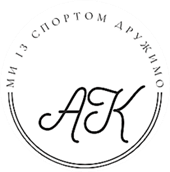 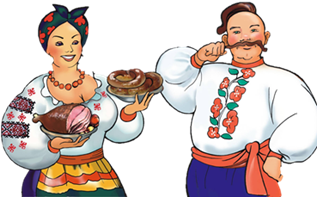 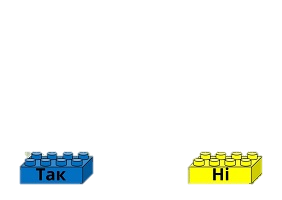 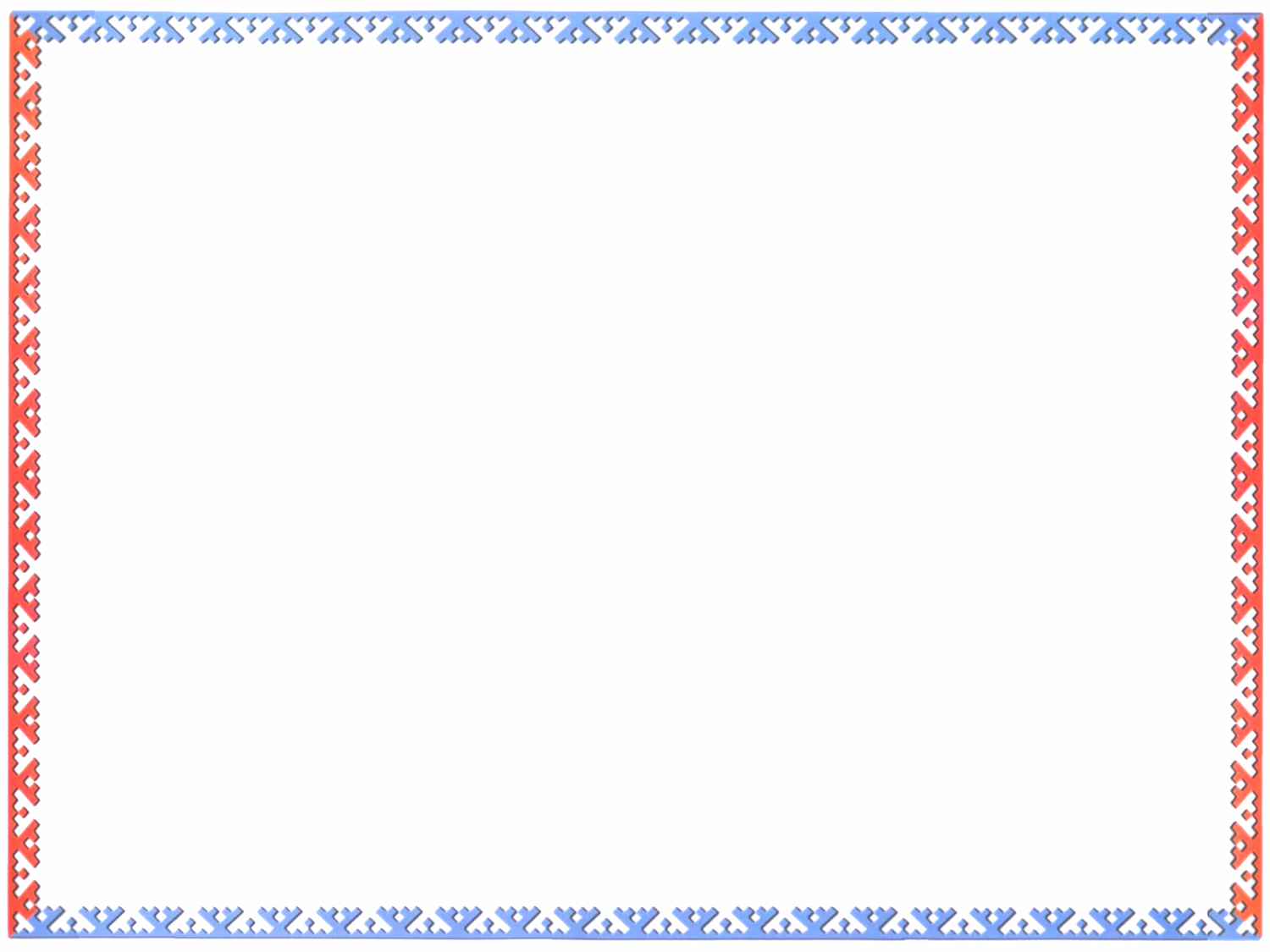 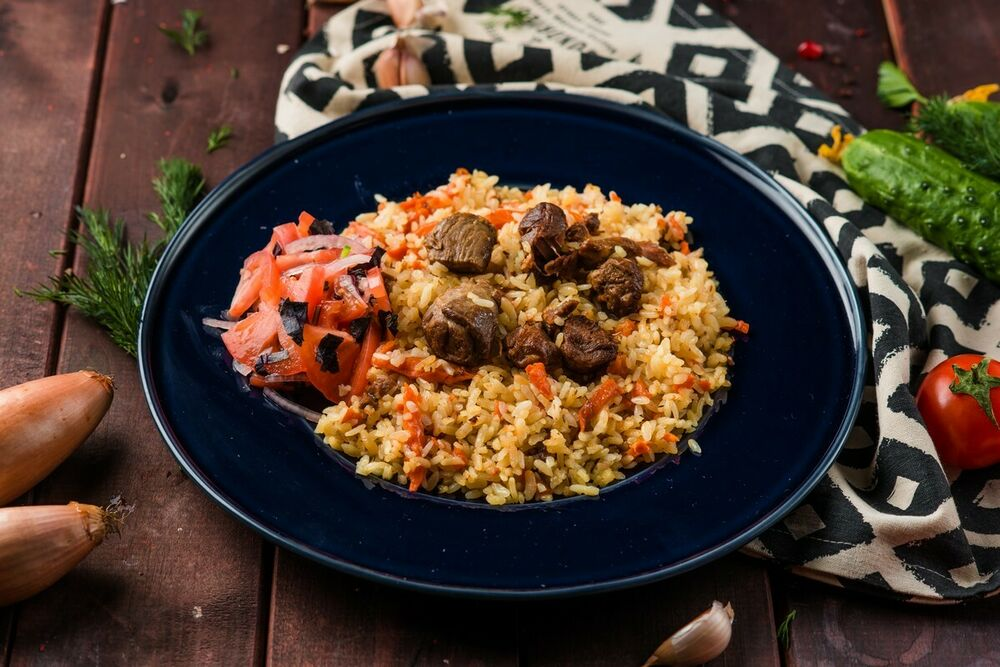 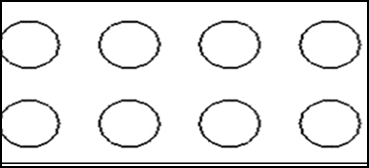 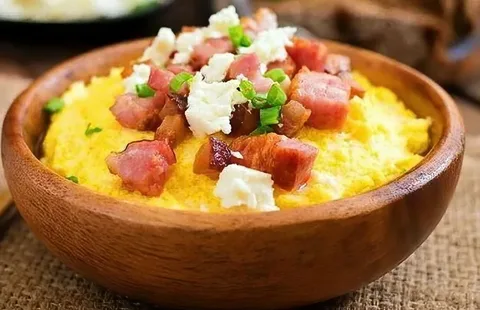 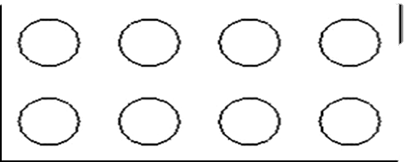 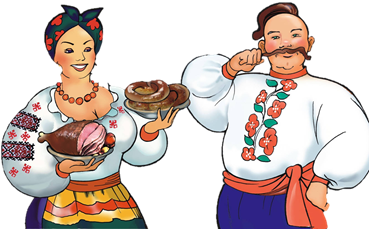 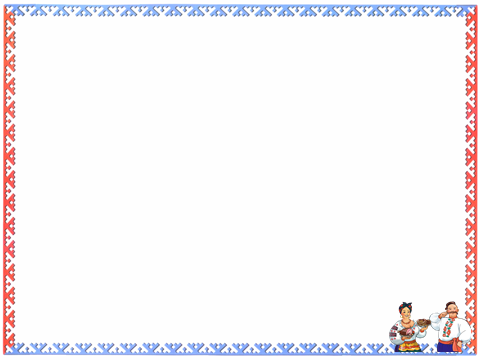 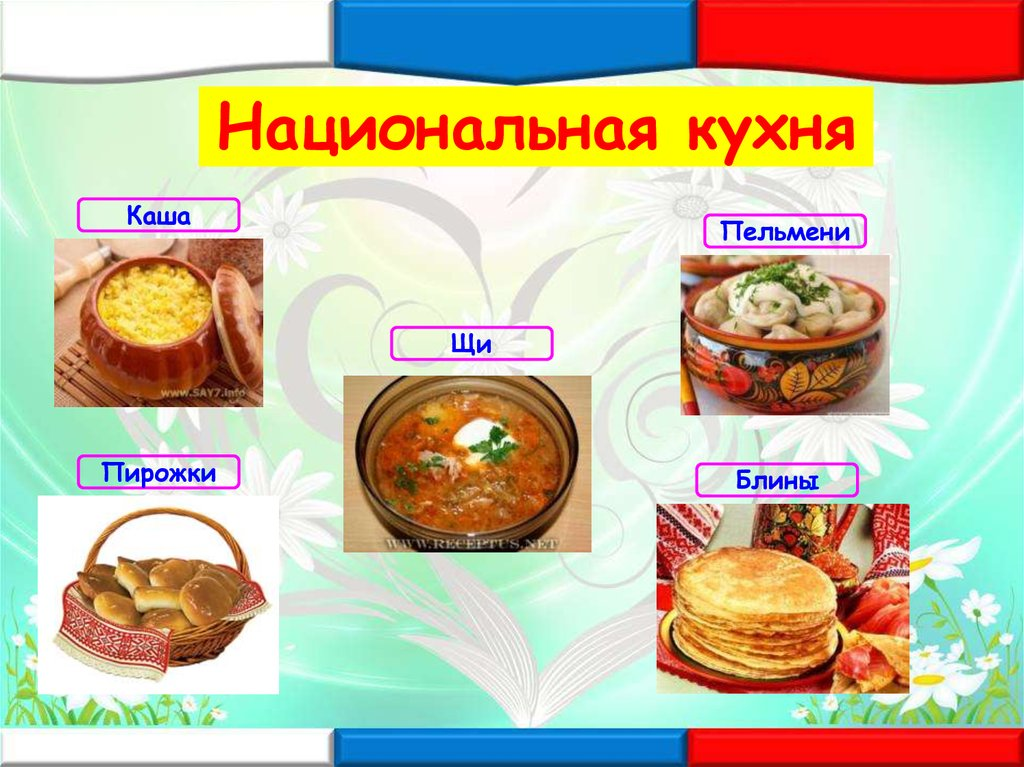 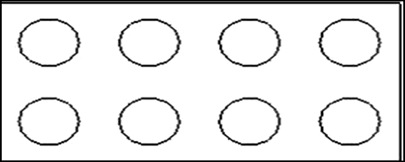 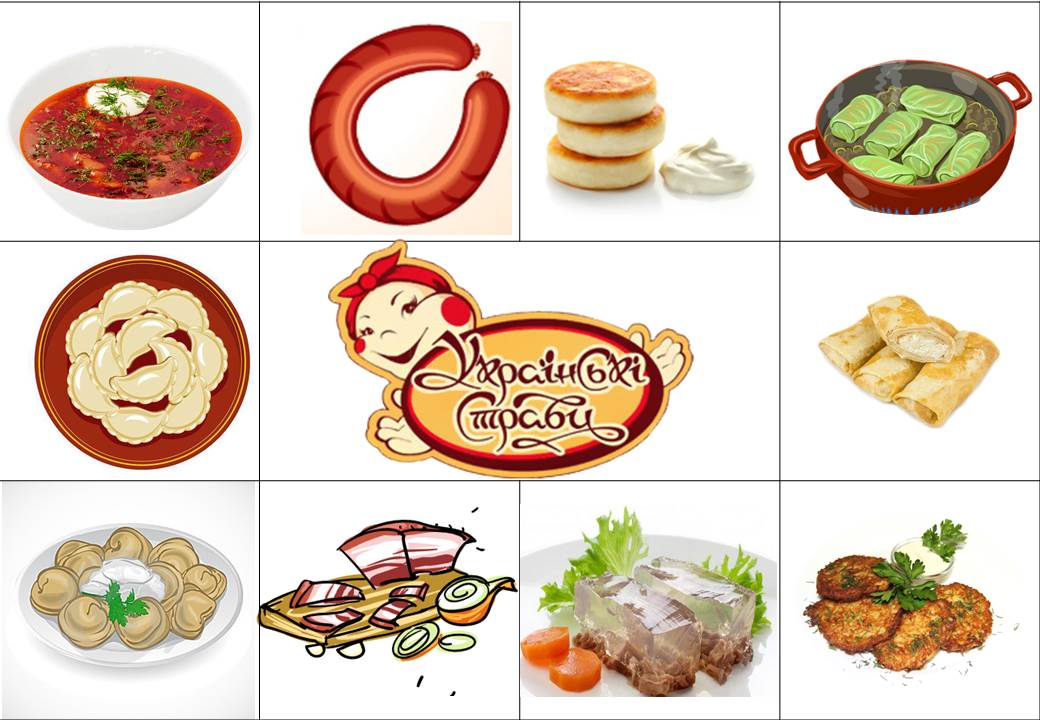 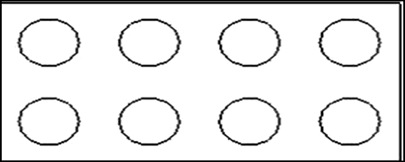 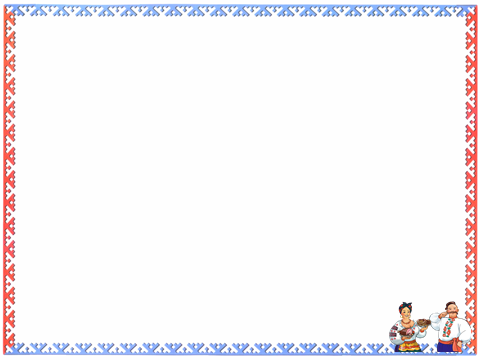 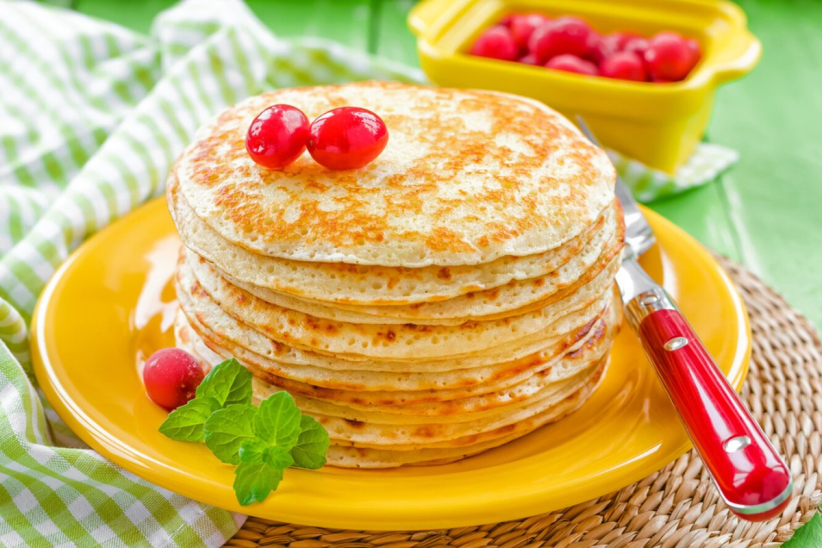 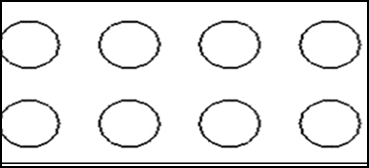 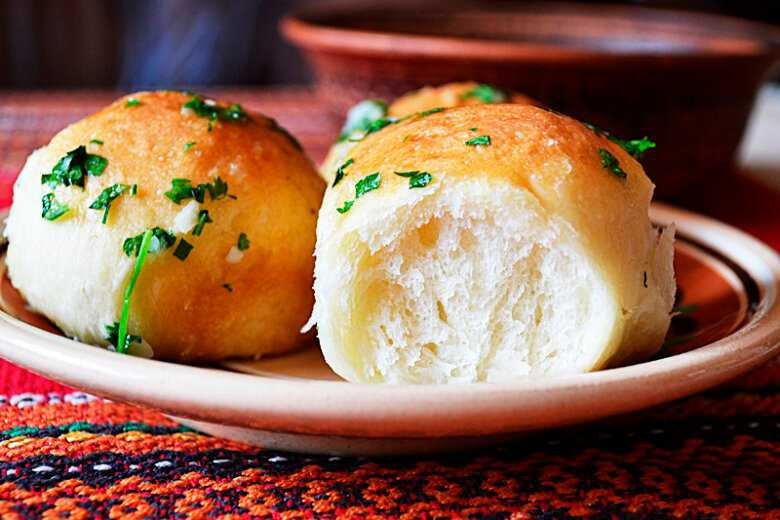 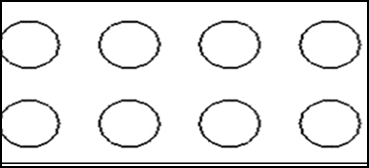 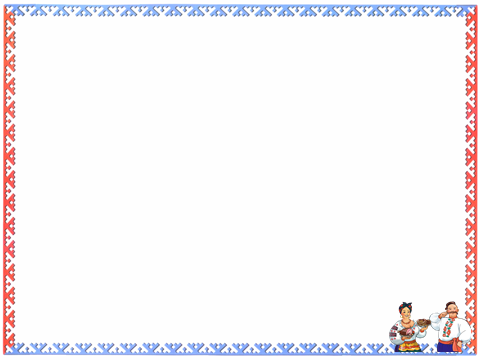 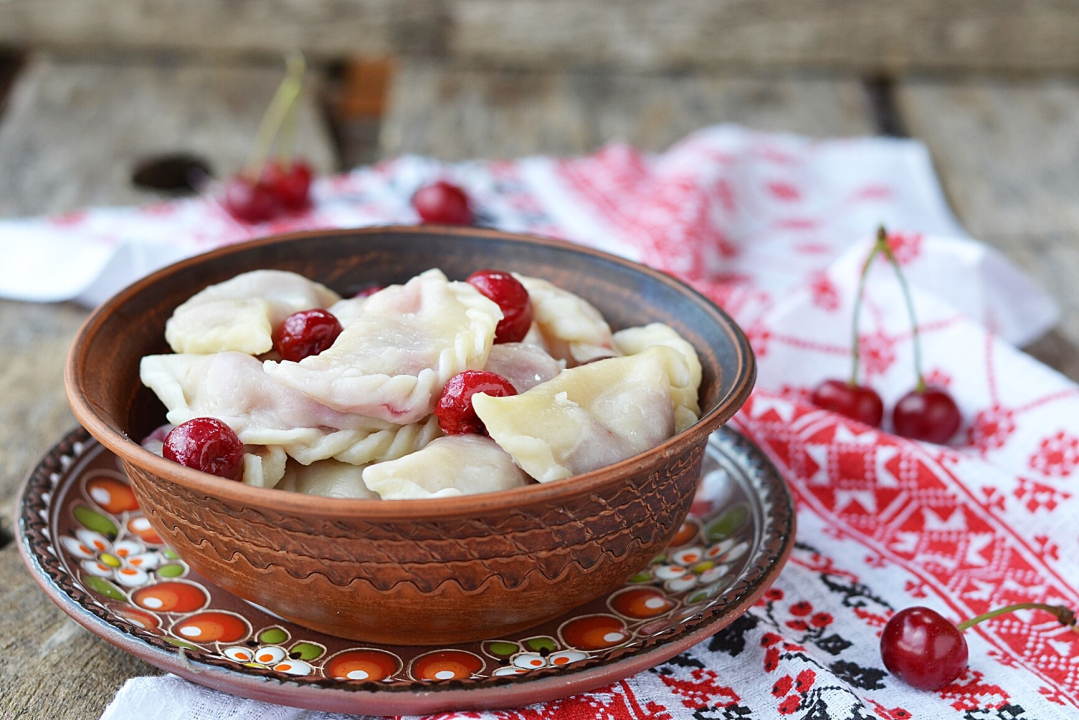 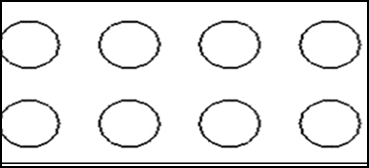 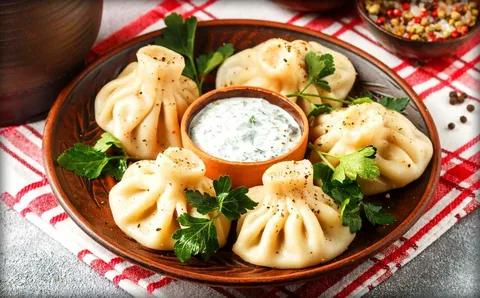 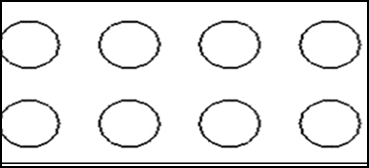 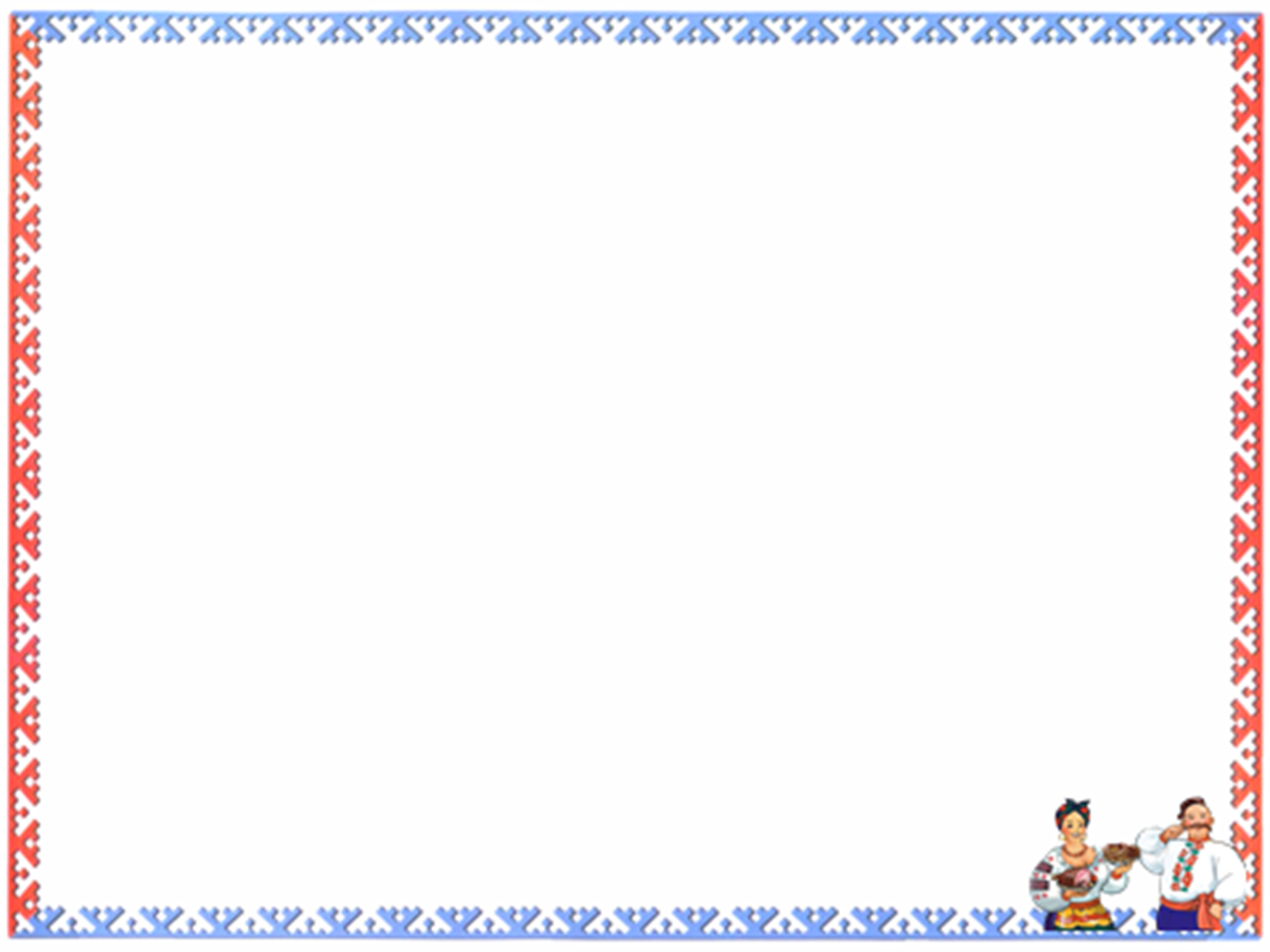 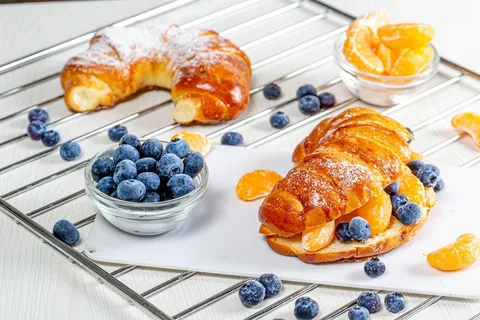 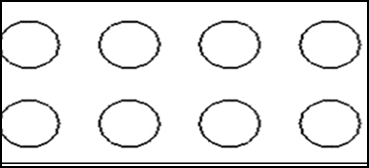 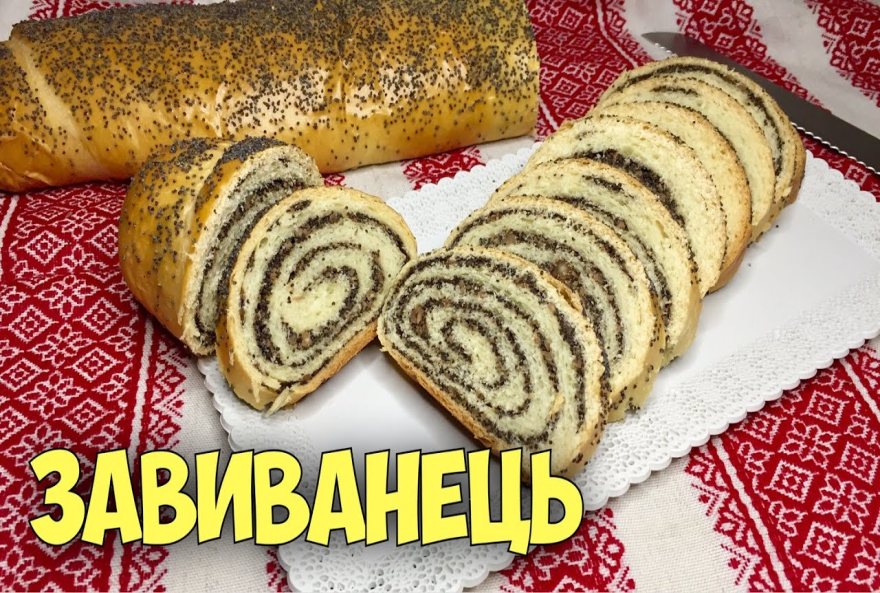 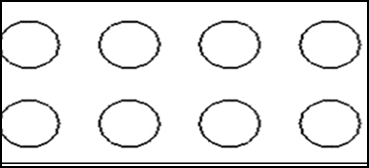 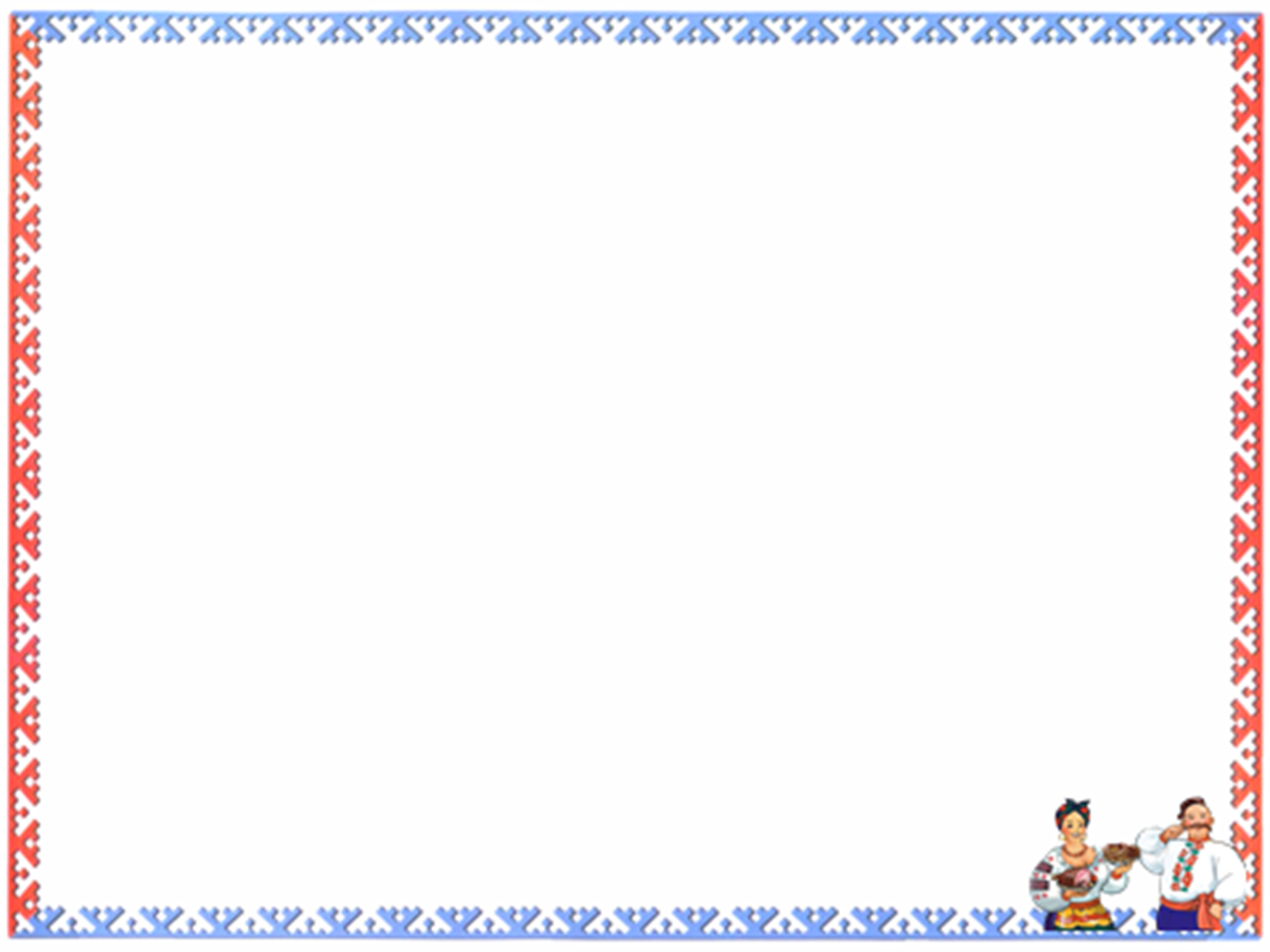 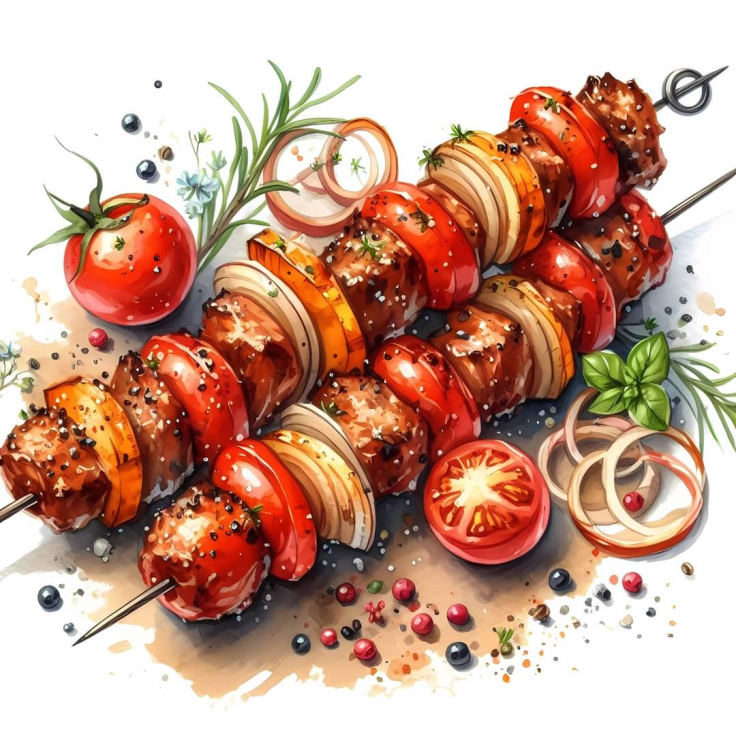 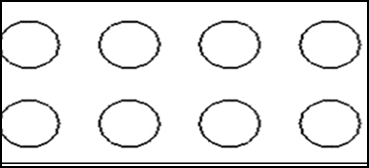 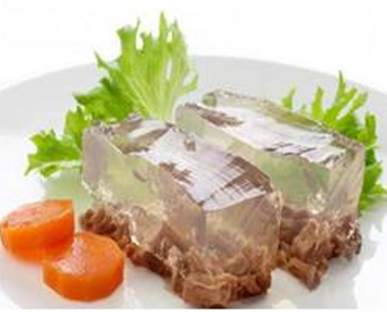 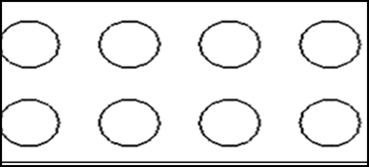 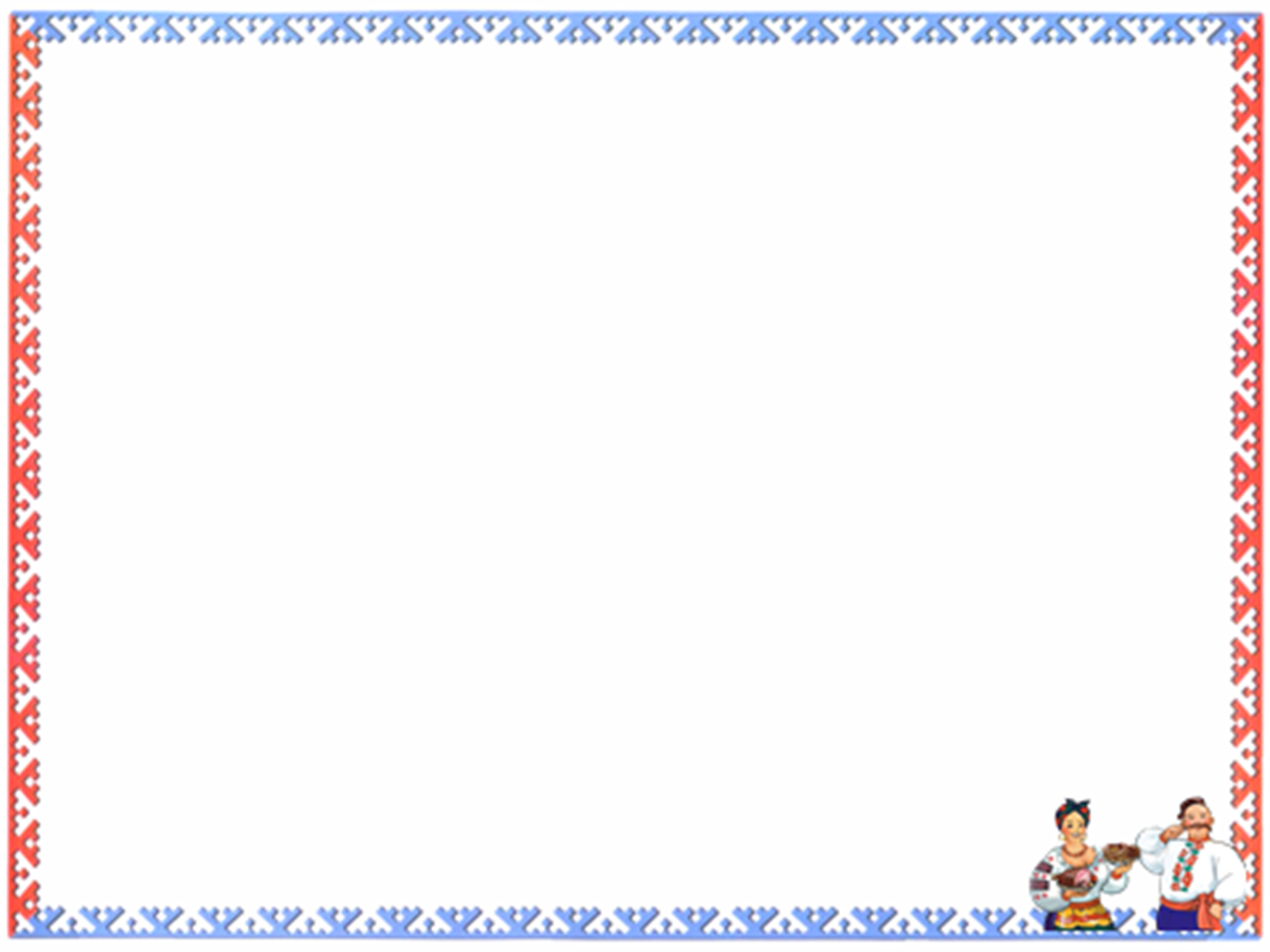 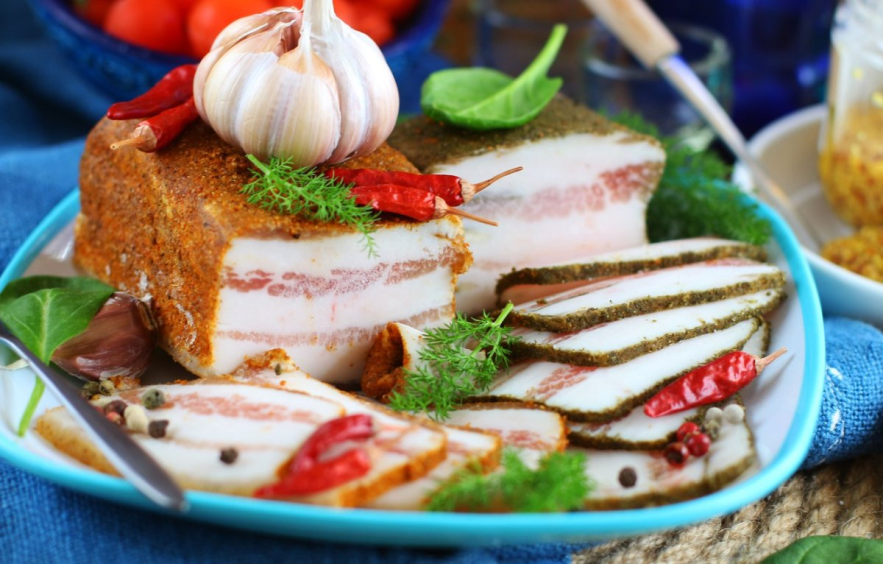 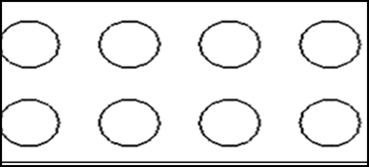 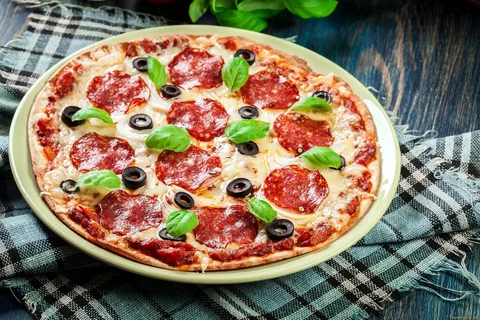 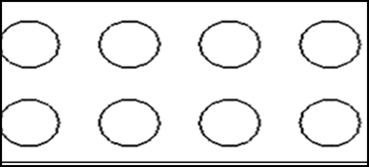 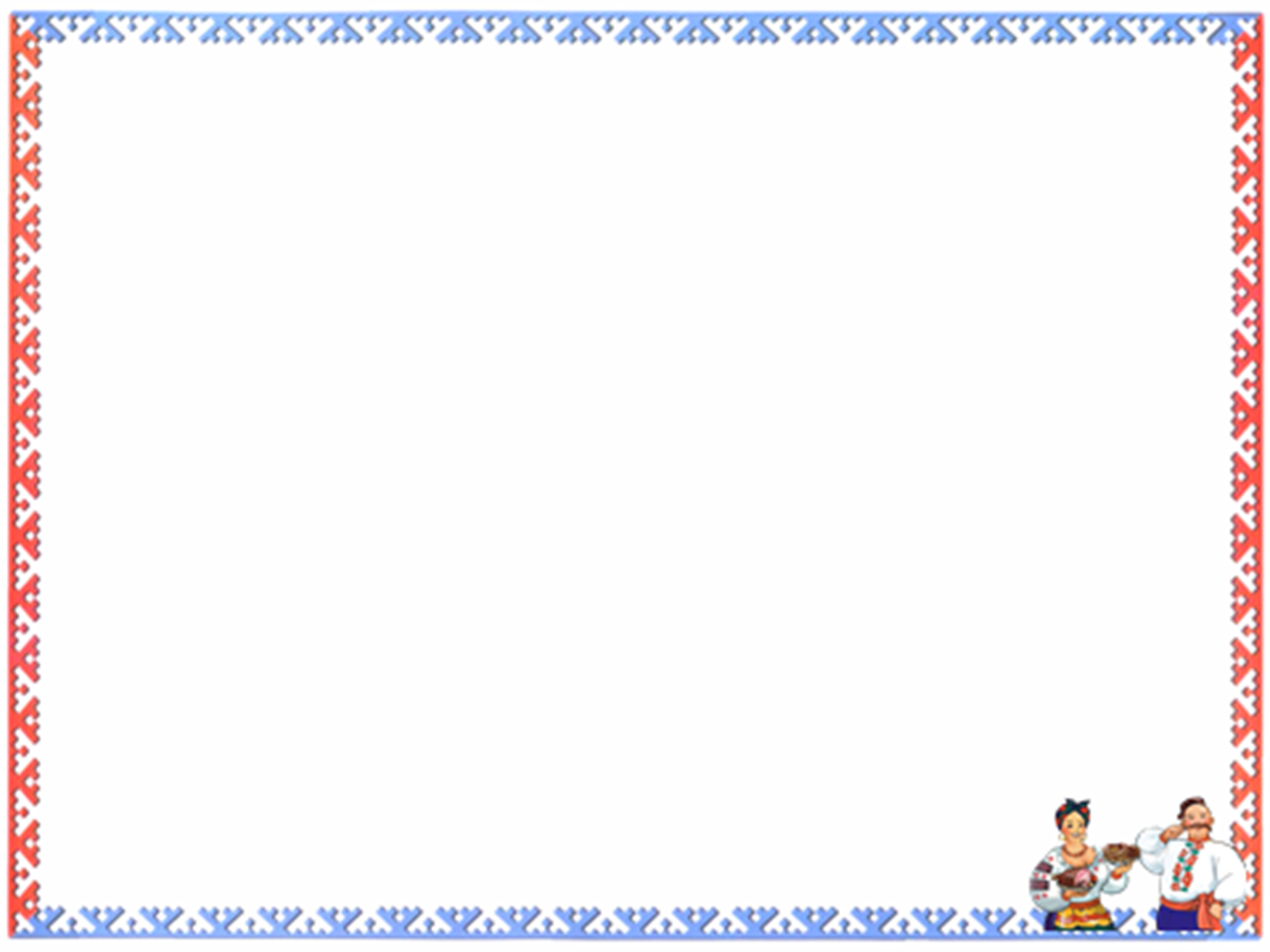 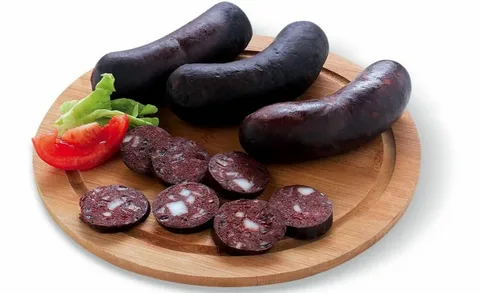 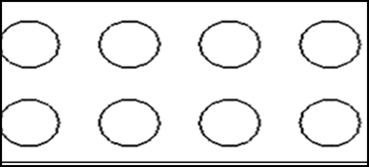 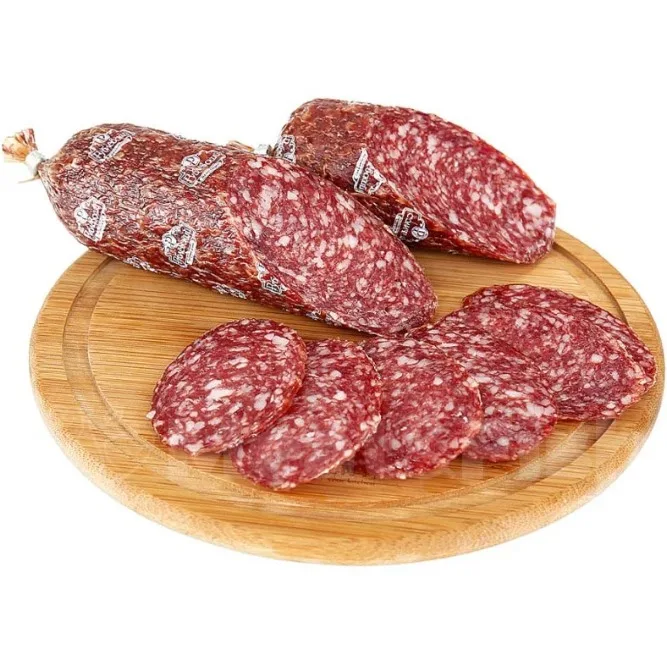 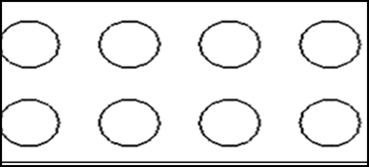 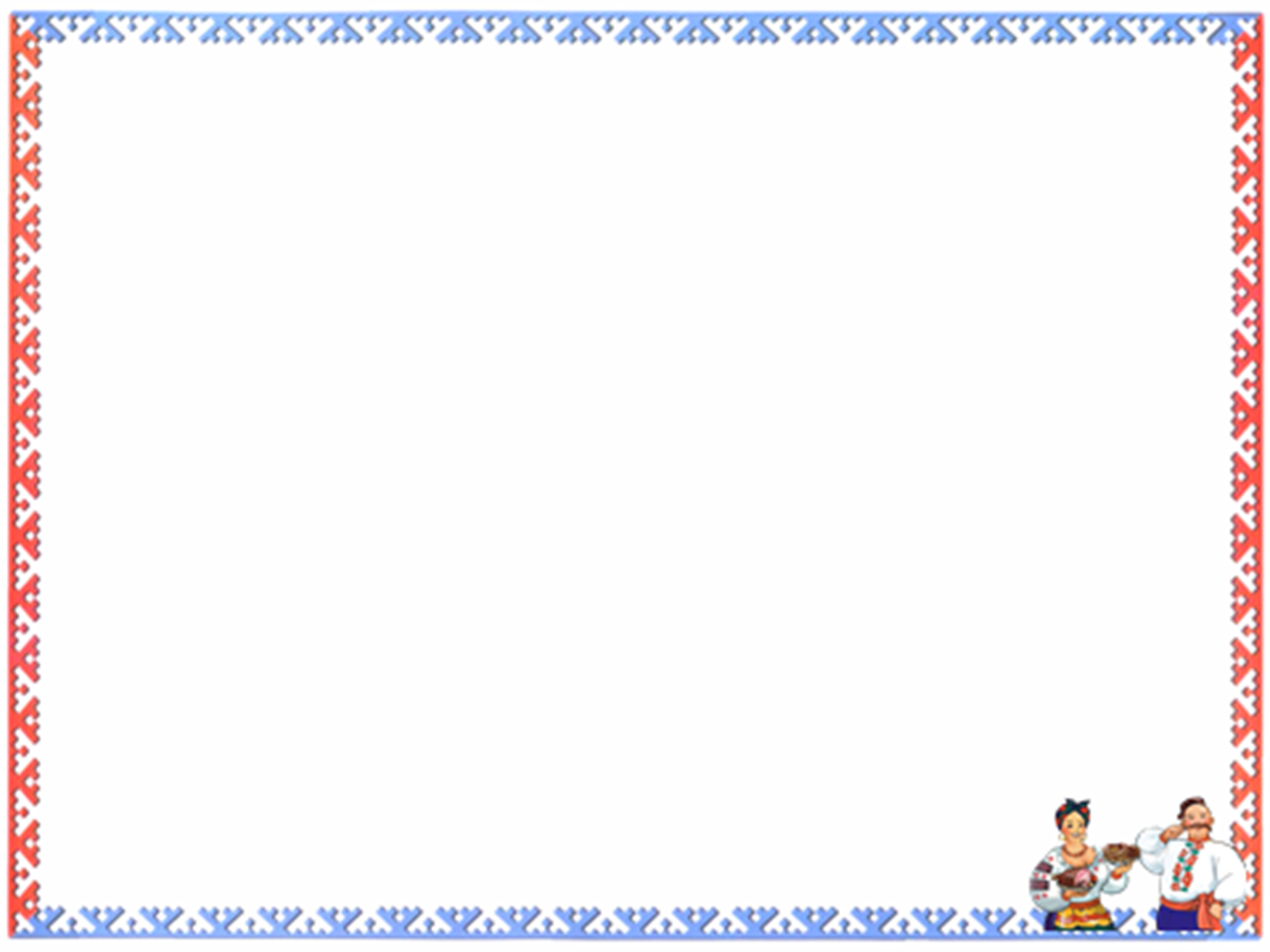 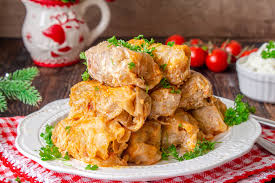 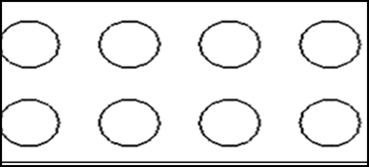 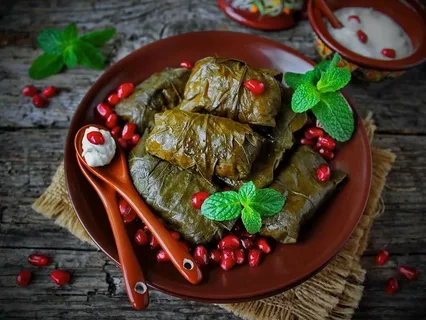 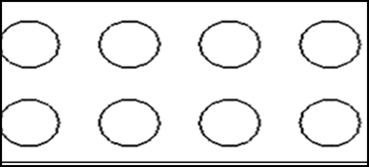